Венгрия
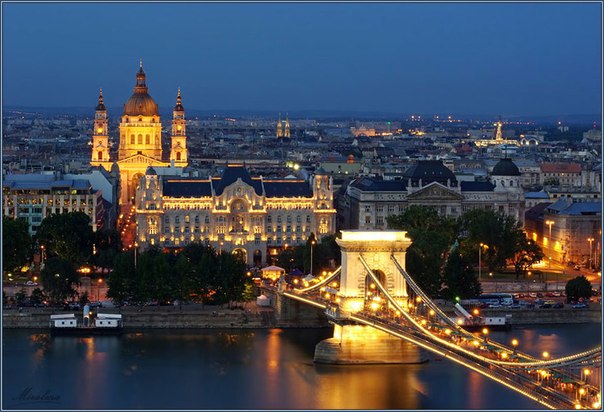 Подготовила:
Смоленская Виктория
Флаг
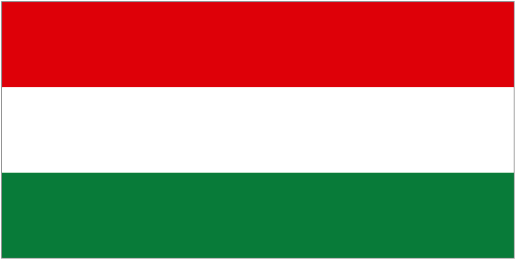 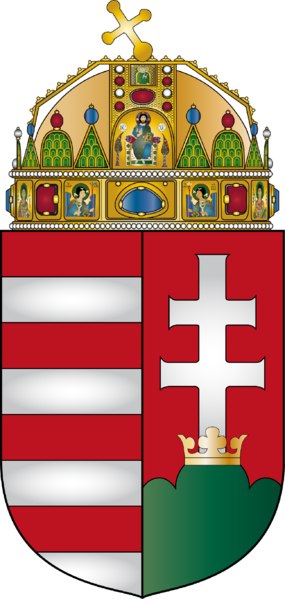 Герб
ВЕНГРИЯ – расположена в Центральной Европе.    Площадь – 93 030 кв. км    Континентальное государство, не имеющее выхода к морю. Имеет сухопутную границу с Украиной, Румынией, Сербией, Хорватией, Словенией и Австрией.    Член Евросоюза и Шенгенского соглашения с 1998 года.
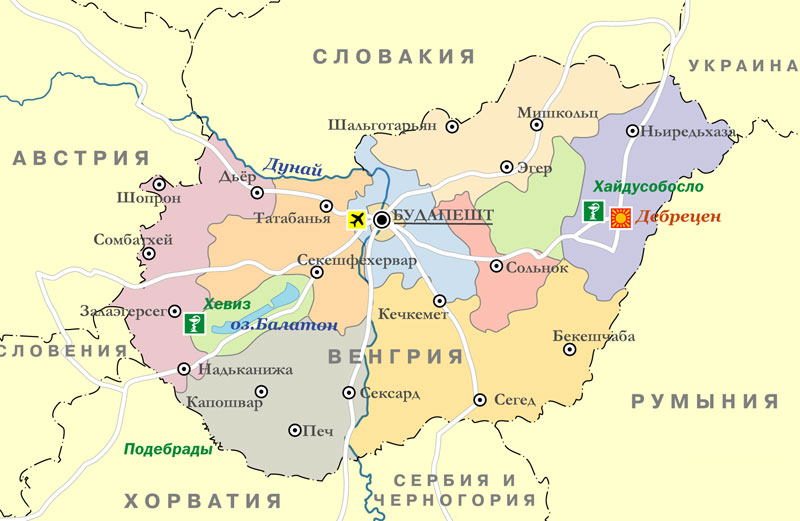 Столица – Будапешт
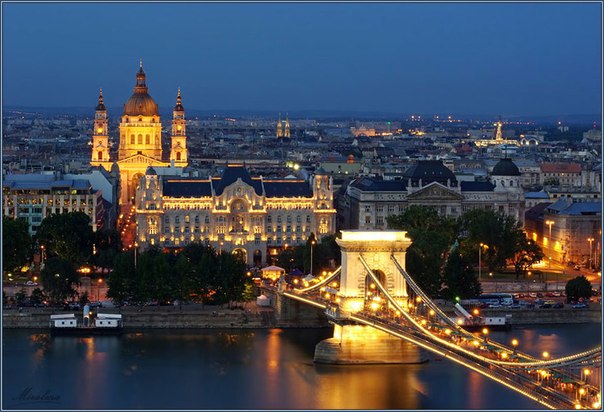 Население:
Численность населения 9,9 млн. чел.
Коэффициент рождаемости в 2009 г. составил  
   9 о/о, смертность 12,4 о/о. 
Средняя продолжительность  жизни :
         мужчины 69,3 года
         женщины 77,9 года
Государственное устройство
Венгрия — парламентская республика. 
Во главе исполнительной власти стоит президент. 
Высший законодательный орган— однопалатное Государственное собрание.
Высший орган государственного управления – правительство во главе с премьер-министром.
Высший судебный орган – Верховный суд.
Экономика
Венгрия — государство с быстро развивающейся экономикой, рыночные преобразования в ней практически завершены. Окрепнув к 1998 г., Венгрия открылась для прямых иностранных инвестиций. Венгрия в основном экспортирует продукцию машиностроения и другие промышленные товары.
Перерабатывающая промышленность

Крупнейшая нефтегазовая компания Венгрии — MOL.
Автомобильная промышленность 
Suzuki (производство в г. Эстергом)
Ауди (производство в г. Дёр) - в частности Ауди ТТ
Раба - завод по производству автомобильных запчастей
Химическая промышленность 
Боршодхем
TVK
Полезные ископаемые
Добываются  - бокситы 
Бурый уголь и лигниты 
Каменный уголь  
нефть и природный газ 
Имеются запасы металлов: железо, галлий, молибден, медь, цинк, золото, марганец.
Имеется урановая руда.
Туризм
Классическая экскурсионная программа включает в себя посещение многочисленных памятников архитектуры, термальных купален, озеро  Балатон, а также дегустацию местных вин и блюд национальной кухни.
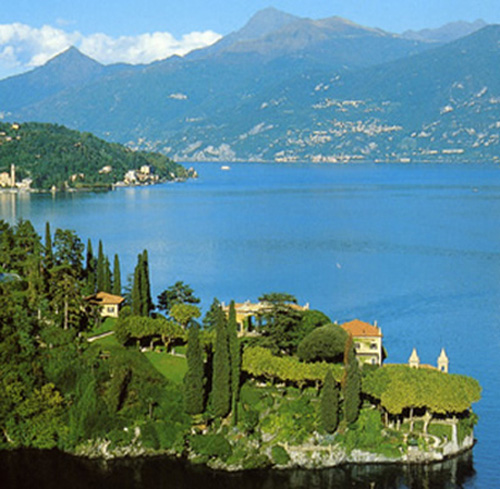 Вывод:
Венгрия имеет быстро развивающую экономику, хорошо развитую промышленность, так же имеет хорошие условия для развития страны. Славиться столицей Будапешт и многочисленными памятниками архитектуры.
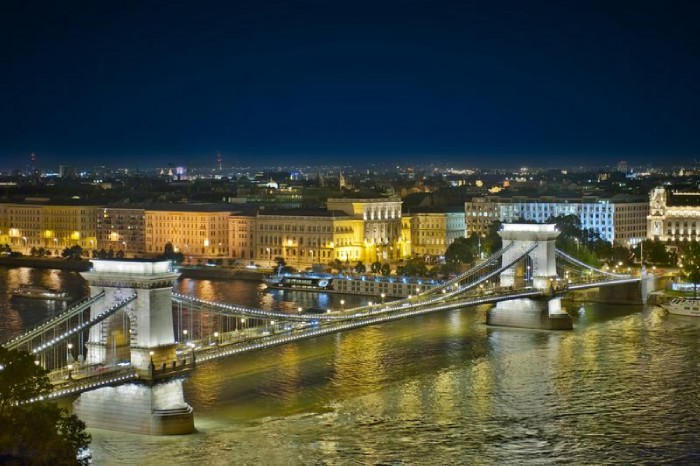 Спасибо за внимание!